CONTRATTO A TERMINE
[D.Lgs. 6-9-2001 n. 368
Attuazione della direttiva 1999/70/CE relativa all'accordo quadro sul lavoro a tempo determinato concluso dall'UNICE, dal CEEP e dal CES]

D.Lgs. 15-6-2015 n. 81Disciplina organica dei contratti di lavoro e revisione della normativa in tema di mansioni, a norma dell'articolo 1, comma 7, della legge 10 dicembre 2014, n. 183
Art. 2097 c.c.
2097. Durata del contratto di lavoro.
[Il contratto di lavoro si reputa a tempo indeterminato, se il termine non risulta dalla specialità del rapporto o da atto scritto.
In quest'ultimo caso l'apposizione del termine è priva di effetto, se è fatta per eludere le disposizioni che riguardano il contratto a tempo indeterminato.
Se la prestazione di lavoro continua dopo la scadenza del termine e non risulta una contraria volontà delle parti, il contratto si considera a tempo indeterminato.
Salvo diversa disposizione delle norme corporative se il contratto di lavoro è stato stipulato per una durata superiore a cinque anni, o a dieci se si tratta di dirigenti, il prestatore di lavoro può recedere da esso trascorso il quinquennio o il decennio, osservata la disposizione dell'articolo 2118]
Evoluzione storica
Art. 2097 c.c. : tutela formale del lavoratore
L.n. 230/1962: atto scritto; elenco casi specifici apposizione del termine
Evoluzione successiva: autorizzazione da parte della autorità amministrativa o della contrattazione collettiva (l.56/1987) a stipulare contratti a tempo determinato = progressivo ampliamento ‘controllato’ delle possibilità di contrarre a termine
D.lg.vo n. 368/2001 (direttiva 28.6.1999, n. 99/70)
Il d.lgs 368/2001
L’attuazione delle direttive comunitarie nelle politiche del XXI secolo
Un braccio di ferro sul contratto a termine in ottica di superamento dell’art. 18 s.l.
Flessibilità o libertà di licenziamento?
La confusione successiva con gli interventi del 2007, 2008, 2012, 2014.
D.lg.vo n. 368/2001
“… flessibilità non può essere confusa con precarietà. A titolo di esempio si può rammentare l’attento equilibrio fra esigenze organizzative di elasticità della forza lavoro e rafforzamento dei diritti (collettivi ed individuali) dei lavoratori che emerge dalla riforma del part time … (d.lg.vo 25 febbraio 2000, n. 61), in contrapposizione alla liberalizzazione incontrollata delle assunzioni a termine …”

M. Roccella, Manuale di diritto del lavoro, Giappichelli, 2005, p. 15
Definitivo abbandono del principio di tassatività
È consentita l’apposizione di un termine alla durata del contratto di lavoro subordinato a fronte di ragioni di carattere tecnico, produttivo, organizzativo o sostitutivo.
L.n. 247/2007
“Il contratto di lavoro subordinato è stipulato di regola a tempo indeterminato”
Comma 01. premesso al comma 1 dell’art. 1 del d.lg.vo n. 368/2001
Art. 21 l.n. 133/2008
All‘articolo 1, comma 1, del decreto legislativo 6 settembre 2001, n. 368, dopo le parole «tecnico, produttivo, organizzativo o sostitutivo» sono aggiunte le seguenti: «, anche se riferibili alla ordinaria attività del datore di lavoro».
Art. 1 d.lg.vo n. 368/2001 pre- riforme Renzi
01. Il contratto di lavoro subordinato a tempo indeterminato costituisce la forma comune di rapporto di lavoro (l.247/2007; l.92/2012).
1. È consentita l'apposizione di un termine alla durata del contratto di lavoro subordinato a fronte di ragioni di carattere tecnico, produttivo, organizzativo o sostitutivo, anche se riferibili alla ordinaria attività del datore di lavoro (dl  112/2008; C.Cost. 2009 n.214, 311; 2010 n.65).
Segue
Il requisito causale non è richiesto: 
a)  nell'ipotesi del primo rapporto a tempo determinato, di durata non superiore a dodici mesi comprensiva di eventuale proroga, concluso fra un datore di lavoro o utilizzatore e un lavoratore per lo svolgimento di qualunque tipo di mansione, sia nella forma del contratto a tempo determinato, sia nel caso di prima missione di un lavoratore nell'ambito di un contratto di somministrazione a tempo determinato; 
b)  in ogni altra ipotesi individuata dai contratti collettivi, anche aziendali, stipulati dalle organizzazioni sindacali dei lavoratori e dei datori di lavoro comparativamente più rappresentative sul piano nazionale.
In questi casi il contratto non può essere prorogato
Decreto Renzi(d.l. n. 34/2014 ---l.n. 78/2014)
Uno dei principali paletti caduti è quello della causalità (viene riconosciuta al datore di lavoro la possibilità di non specificare le motivazioni che lo portano a fissare un termine al rapporto). Di fatto una vera e propria «mano libera» sulle mansioni prima concessa solo per i primi 12 mesi, ora consentita per tutti e tre gli anni.
I commenti subito dopo il decreto del 2014
Reazioni - Il decreto è bocciato dall'ex viceministro all'Economia, Stefano Fassina, che già si era espresso contro: "Il decreto sul lavoro emanato dal governo è più grave dell'abolizione dell'articolo 18. Forse vi sono delle tecnicalità che non a tutti sono chiare ma sarebbe meno grave l'eliminazione dell'articolo 18, almeno ci sarebbe un contratto a tempo indeterminato seppure interrompibile in qualunque momento. Siamo di fronte a una regressione del mercato del lavoro - rincara l'esponente della minoranza Pd - , aumenta in modo pesantissimo la precarietà, non è una riforma e per quanto mi riguarda deve essere modificato, altrimenti non è votabile".
"Il decreto sul lavoro rischia, se non si affronta con coraggio il tema della crescita, di ottenere un effetto opposto al buon proposito di creare buona occupazione - dice invece - il segretario confederale Uil, Guglielmo Loy - . Intervenire sul contratto a termine facilitandone l'uso da parte delle imprese con la bassa domanda potrebbe creare concorrenza solo al contratto più stabile, quello a tempo indeterminato".
Altri toni dal fronte imprenditoriale: "Sono misure da tempo attese, che vanno nella direzione più volte da noi indicata - si legge in una nota di Rete imprese Italia - . I contratti a termine e quelli di apprendistato - affermano Casartigiani, Cna, Confartigianato, Confcommercio e Confesercenti - sono stati finalmente liberati da vincoli e la semplificazione delle procedure è la strada giusta da percorrere per sbloccare le nuove assunzioni.
Renzi Jobs Act D.LG.VO N. 81/2015 (che praticamente abroga il d.lg.vo n. 368/2001)
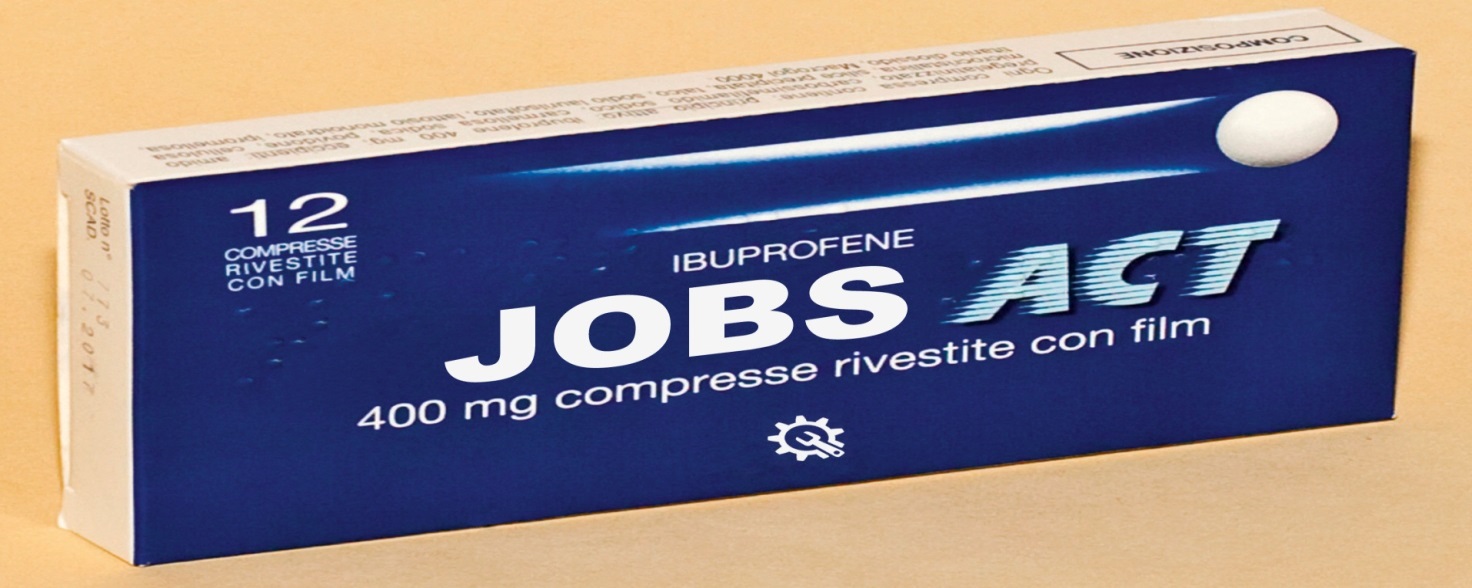 http://www.left.it/2014/01/31/jobs-act-i-nodi-che-renzideve-sciogliere/14694/
Art.19: Acausalità termine-Durata
1.  Al contratto di lavoro subordinato può essere apposto un termine di durata non superiore a trentasei mesi.
2.  Fatte salve le diverse disposizioni dei contratti collettivi, e con l'eccezione delle attività stagionali di cui all'articolo 21, comma 2, la durata dei rapporti di lavoro a tempo determinato intercorsi tra lo stesso datore di lavoro e lo stesso lavoratore, per effetto di una successione di contratti, conclusi per lo svolgimento di mansioni di pari livello e categoria legale e indipendentemente dai periodi di interruzione tra un contratto e l'altro, non può superare i trentasei mesi. Ai fini del computo di tale periodo si tiene altresì conto dei periodi di missione aventi ad oggetto mansioni di pari livello e categoria legale, svolti tra i medesimi soggetti, nell'ambito di somministrazioni di lavoro a tempo determinato. Qualora il limite dei trentasei mesi sia superato, per effetto di un unico contratto o di una successione di contratti, il contratto si trasforma in contratto a tempo indeterminato dalla data di tale superamento.
3.  Fermo quanto disposto al comma 2, un ulteriore contratto a tempo determinato fra gli stessi soggetti, della durata massima di dodici mesi, può essere stipulato presso la direzione territoriale del lavoro competente per territorio. In caso di mancato rispetto della descritta procedura, nonché di superamento del termine stabilito nel medesimo contratto, lo stesso si trasforma in contratto a tempo indeterminato dalla data della stipulazione.
Art. 19: Forma scritta
Con l'eccezione dei rapporti di lavoro di durata non superiore a dodici giorni, l'apposizione del termine al contratto è priva di effetto se non risulta, direttamente o indirettamente, da atto scritto, una copia del quale deve essere consegnata dal datore di lavoro al lavoratore entro cinque giorni lavorativi dall'inizio della prestazione. --- contratto a tempo indeterminato 
Il datore di lavoro informa i lavoratori a tempo determinato, nonché le rappresentanze sindacali aziendali ovvero la rappresentanza sindacale unitaria, circa i posti vacanti che si rendono disponibili nell'impresa, secondo le modalità definite dai contratti collettivi.
Art.20: Divieti contratto a termine
1.  L'apposizione di un termine alla durata di un contratto di lavoro subordinato non è ammessa:
a)  per la sostituzione di lavoratori che esercitano il diritto di sciopero; 
b)  presso unità produttive nelle quali si è proceduto, entro i sei mesi precedenti, a licenziamenti collettivi a norma degli articoli 4 e 24 della legge n. 223 del 1991, che hanno riguardato lavoratori adibiti alle stesse mansioni cui si riferisce il contratto di lavoro a tempo determinato, salvo che il contratto sia concluso per provvedere alla sostituzione di lavoratori assenti, per assumere lavoratori iscritti nelle liste di mobilità, o abbia una durata iniziale non superiore a tre mesi; 
c)  presso unità produttive nelle quali sono operanti una sospensione del lavoro o una riduzione dell'orario in regime di cassa integrazione guadagni, che interessano lavoratori adibiti alle mansioni cui si riferisce il contratto a tempo determinato; 
d)  da parte di datori di lavoro che non hanno effettuato la valutazione dei rischi in applicazione della normativa di tutela della salute e della sicurezza dei lavoratori.
2.  In caso di violazione dei divieti di cui al comma 1, il contratto si trasforma in contratto a tempo indeterminato.
1. Art. 21:  Proroga contratto a termine
1.  Il termine del contratto a tempo determinato può essere prorogato, con il consenso del lavoratore, solo quando la durata iniziale del contratto sia inferiore a trentasei mesi, e, comunque, per un massimo di cinque volte nell'arco di trentasei mesi a prescindere dal numero dei contratti. Qualora il numero delle proroghe sia superiore, il contratto si trasforma in contratto a tempo indeterminato dalla data di decorrenza della sesta proroga.

3.  I limiti previsti dal presente articolo non si applicano alle imprese start-up innovative di cui di cui all'articolo 25, commi 2 e 3, del decreto-legge 18 ottobre 2012, n. 179, convertito, con modificazioni, dalla legge 17 dicembre 2012, n. 221, per il periodo di quattro anni dalla costituzione della società, ovvero per il più limitato periodo previsto dal comma 3 del suddetto articolo 25 per le società già costituite.
2. RIASSUNZIONE (non proroga)
2. Qualora il lavoratore sia riassunto a tempo determinato 
   a. entro dieci giorni dalla data di scadenza di un contratto di durata fino a sei mesi, 
   b. ovvero venti giorni dalla data di scadenza di un contratto di durata superiore a sei mesi
il secondo contratto si trasforma in contratto a tempo indeterminato.

Le disposizioni di cui al presente comma non trovano applicazione nei confronti dei lavoratori impiegati nelle attività stagionali individuate con decreto del Ministero del lavoro e delle politiche sociali nonché nelle ipotesi individuate dai contratti collettivi. Fino all'adozione del decreto di cui al secondo periodo continuano a trovare applicazione le disposizioni del decreto del Presidente della Repubblica 7 ottobre 1963, n. 1525.

3.  I limiti previsti dal presente articolo non si applicano alle imprese start-up innovative di cui di cui all'articolo 25, commi 2 e 3, del decreto-legge 18 ottobre 2012, n. 179, convertito, con modificazioni, dalla legge 17 dicembre 2012, n. 221, per il periodo di quattro anni dalla costituzione della società, ovvero per il più limitato periodo previsto dal comma 3 del suddetto articolo 25 per le società già costituite.
3. Art. 22:  Continuazione del rapporto oltre la scadenza del termine = senza proroghe, per atti concludenti cioè di fatto
1.  Fermi i limiti di durata massima di cui all'articolo 19, se il rapporto di lavoro continua dopo la scadenza del termine inizialmente fissato o successivamente prorogato, il datore di lavoro è tenuto a corrispondere al lavoratore una maggiorazione della retribuzione per ogni giorno di continuazione del rapporto pari al 20 per cento fino al decimo giorno successivo e al 40 per cento per ciascun giorno ulteriore.
2.  Qualora il rapporto di lavoro continui oltre il trentesimo giorno in caso di contratto di durata inferiore a sei mesi, ovvero oltre il cinquantesimo giorno negli altri casi, il contratto si trasforma in contratto a tempo indeterminato dalla scadenza dei predetti termini.
Art. 23: Limiti al  numero complessivo di contratti a tempo determinato
1.  Salvo diversa disposizione dei contratti collettivi non possono essere assunti lavoratori a tempo determinato in misura superiore al 20 per cento del numero dei lavoratori a tempo indeterminato in forza al 1° gennaio dell'anno di assunzione, con un arrotondamento del decimale all'unità superiore qualora esso sia eguale o superiore a 0,5. Nel caso di inizio dell'attività nel corso dell'anno, il limite percentuale si computa sul numero dei lavoratori a tempo indeterminato in forza al momento dell'assunzione. 
Per i datori di lavoro che occupano fino a cinque dipendenti è sempre possibile stipulare un contratto di lavoro a tempo determinato.
Art. 23 (segue) Esenzione dai limiti percentuali di attivazione di contratti a termine nella stessa impresa
2. Sono esenti dal limite del 20%, nonché da eventuali limitazioni quantitative previste da contratti collettivi, i contratti a tempo determinato conclusi:
a)  nella  fase di avvio di nuove attività, per i periodi definiti dai contratti collettivi, anche in misura non uniforme con riferimento ad aree geografiche e comparti merceologici; 
b)  da imprese start-up innovative di cui all'articolo 25, commi 2 e 3, del decreto-legge n. 179 del 2012, convertito, con modificazioni, dalla legge n. 221 del 2012, per il periodo di quattro anni dalla costituzione della società ovvero per il più limitato periodo previsto dal comma 3 del suddetto articolo 25 per le società già costituite; 
c)  per lo svolgimento delle attività stagionali di cui all'articolo 21, comma 2; 
d)  per specifici spettacoli ovvero specifici programmi radiofonici o televisivi; 
e)  per sostituzione di lavoratori assenti; 
f)  con lavoratori di età superiore a 50 anni.
Art. 23 (segue) Esenzione dai limiti percentuali di attivazione di contratti a termine nella stessa impresa
3.  Il limite percentuale non si applica, inoltre, ai contratti di lavoro a tempo determinato stipulati tra università private, incluse le filiazioni di università straniere, istituti pubblici di ricerca ovvero enti privati di ricerca e lavoratori chiamati a svolgere attività di insegnamento, di ricerca scientifica o tecnologica, di assistenza tecnica alla stessa o di coordinamento e direzione della stessa, tra istituti della cultura di appartenenza statale ovvero enti, pubblici e privati derivanti da trasformazione di precedenti enti pubblici, vigilati dal Ministero dei beni e delle attività culturali e del turismo, ad esclusione delle fondazioni di produzione musicale di cui al decreto legislativo 29 giugno 1996, n. 367, e lavoratori impiegati per soddisfare esigenze temporanee legate alla realizzazione di mostre, eventi e manifestazioni di interesse culturale. I contratti di lavoro a tempo determinato che hanno ad oggetto in via esclusiva lo svolgimento di attività di ricerca scientifica possono avere durata pari a quella del progetto di ricerca al quale si riferiscono.
Art. 23 (segue) Sanzioni per violazione limiti percentuali
In caso di violazione del limite percentuale, restando esclusa la trasformazione dei contratti interessati in contratti a tempo indeterminato, per ciascun lavoratore si applica una sanzione amministrativa di importo pari:
a)  al 20 per cento della retribuzione, per ciascun mese o frazione di mese superiore a quindici giorni di durata del rapporto di lavoro, se il numero dei lavoratori assunti in violazione del limite percentuale non è superiore a uno; 
b)  al 50 per cento della retribuzione, per ciascun mese o frazione di mese superiore a quindici giorni di durata del rapporto di lavoro, se il numero dei lavoratori assunti in violazione del limite percentuale è superiore a uno.
5.  I contratti collettivi definiscono modalità e contenuti delle informazioni da rendere alle rappresentanze sindacali aziendali o alla rappresentanza sindacale unitaria dei lavoratori in merito all'utilizzo del lavoro a tempo determinato.
Art. 24:  Diritti di precedenza nelle assunzioni di lavoratori assunti a termine
1.  Salvo diversa disposizione dei contratti collettivi, il lavoratore che, nell'esecuzione di uno o più contratti a tempo determinato presso la stessa azienda, ha prestato attività lavorativa per un periodo superiore a sei mesi ha diritto di precedenza nelle assunzioni a tempo indeterminato effettuate dal datore di lavoro entro i successivi dodici mesi con riferimento alle mansioni già espletate in esecuzione dei rapporti a termine.

2.  Per le lavoratrici, il congedo di maternità di cui al Capo III del decreto legislativo n. 151 del 2001, e successive modificazioni, usufruito nell'esecuzione di un contratto a tempo determinato presso lo stesso datore di lavoro, concorre a determinare il periodo di attività lavorativa utile a conseguire il diritto di precedenza di cui al comma 1. Alle medesime lavoratrici è altresì riconosciuto, alle stesse condizioni, il diritto di precedenza nelle assunzioni a tempo determinato effettuate dal datore di lavoro entro i successivi dodici mesi, con riferimento alle mansioni già espletate in esecuzione dei precedenti rapporti a termine.

3.  Il lavoratore assunto a tempo determinato per lo svolgimento di attività stagionali ha diritto di precedenza rispetto a nuove assunzioni a tempo determinato da parte dello stesso datore di lavoro per le medesime attività stagionali.

4.  Il diritto di precedenza deve essere espressamente richiamato nell'atto scritto e può essere esercitato a condizione che il lavoratore manifesti per iscritto la propria volontà in tal senso al datore di lavoro entro sei mesi dalla data di cessazione del rapporto di lavoro nei casi di cui ai commi 1 e 2, ed entro tre mesi nel caso di cui al comma 3. Il diritto di precedenza si estingue una volta trascorso un anno dalla data di cessazione del rapporto.
Art. 25:  Principio di non discriminazione
1.  Al lavoratore a tempo determinato spetta il trattamento economico e normativo in atto nell'impresa per i lavoratori con contratto a tempo indeterminato comparabili, intendendosi per tali quelli inquadrati nello stesso livello in forza dei criteri di classificazione stabiliti dalla contrattazione collettiva, ed in proporzione al periodo lavorativo prestato, sempre che non sia obiettivamente incompatibile con la natura del contratto a tempo determinato.
2.  Nel caso di inosservanza degli obblighi di cui al comma 1, il datore di lavoro è punito con la sanzione amministrativa da 25,82 euro a 154,94 euro. Se l'inosservanza si riferisce a più di cinque lavoratori, si applica la sanzione amministrativa da 154,94 euro a 1.032,91 euro.
Art. 26:  Formazione
1.  I contratti collettivi possono prevedere modalità e strumenti diretti ad agevolare l'accesso dei lavoratori a tempo determinato a opportunità di formazione adeguata, per aumentarne la qualificazione, promuoverne la carriera e migliorarne la mobilità occupazionale.
Art. 27:  Criteri di computo dei contratti a termine
1.  Salvo che sia diversamente disposto, ai fini dell'applicazione di qualsiasi disciplina di fonte legale o contrattuale per la quale sia rilevante il computo dei dipendenti del datore di lavoro, si tiene conto del numero medio mensile di lavoratori a tempo determinato, compresi i dirigenti, impiegati negli ultimi due anni, sulla base dell'effettiva durata dei loro rapporti di lavoro.
Art. 28:  Decadenza e tutele
1.  L'impugnazione del contratto a tempo determinato deve avvenire, con le modalità previste dal primo comma dell'articolo 6 della legge 15 luglio 1966, n. 604, entro centoventi giorni dalla cessazione del singolo contratto. Trova altresì applicazione il secondo comma del suddetto articolo 6.
2.  Nei casi di trasformazione del contratto a tempo determinato in contratto a tempo indeterminato (quale sanzione di comportamenti vietati n.d.r.), il giudice condanna il datore di lavoro al risarcimento del danno a favore del lavoratore stabilendo un'indennità onnicomprensiva nella misura compresa tra un minimo di 2,5 e un massimo di 12 mensilità dell'ultima retribuzione di riferimento per il calcolo del trattamento di fine rapporto, avuto riguardo ai criteri indicati nell'articolo 8 della legge n. 604 del 1966. La predetta indennità ristora per intero il pregiudizio subito dal lavoratore, comprese le conseguenze retributive e contributive relative al periodo compreso tra la scadenza del termine e la pronuncia con la quale il giudice ha ordinato la ricostituzione del rapporto di lavoro.
3.  In presenza di contratti collettivi che prevedano l'assunzione, anche a tempo indeterminato, di lavoratori già occupati con contratto a termine nell'ambito di specifiche graduatorie, il limite massimo dell'indennità fissata dal comma 2 è ridotto alla metà.
Art. 29:  Esclusioni e discipline specifiche
1.  Sono esclusi dal campo di applicazione del presente capo, in quanto già disciplinati da specifiche normative:
a)  ferme restando le disposizioni di cui agli articoli 25 e 27, i rapporti instaurati ai sensi dell'articolo 8, comma 2, della legge n. 223 del 1991; 
b)  i rapporti di lavoro tra i datori di lavoro dell'agricoltura e gli operai a tempo determinato, così come definiti dall'articolo 12, comma 2, del decreto legislativo 11 agosto 1993, n. 375; 
c)  i richiami in servizio del personale volontario del Corpo nazionale dei vigili del fuoco.
2.  Sono, altresì, esclusi dal campo di applicazione del presente capo:
a)  i contratti di lavoro a tempo determinato con i dirigenti, che non possono avere una durata superiore a cinque anni, salvo il diritto del dirigente di recedere a norma dell'articolo 2118 del codice civile una volta trascorso un triennio; 
b)  i rapporti per l'esecuzione di speciali servizi di durata non superiore a tre giorni, nel settore del turismo e dei pubblici esercizi, nei casi individuati dai contratti collettivi, fermo l'obbligo di comunicare l'instaurazione del rapporto di lavoro entro il giorno antecedente; 
c)  i contratti a tempo determinato stipulati con il personale docente ed ATA per il conferimento delle supplenze e con il personale sanitario, anche dirigente, del Servizio sanitario nazionale; 
d)  i contratti a tempo determinato stipulati ai sensi della legge 30 dicembre 2010, n. 240.
3.  Al personale artistico e tecnico delle fondazioni di produzione musicale di cui al decreto legislativo 29 giugno 1996, n. 367, non si applicano le disposizioni di cui all'articolo 19, commi da 1 a 3, e 21.
4.  Resta fermo quanto disposto dall'articolo 36 del decreto legislativo n. 165 del 2001 (contratto a termine nelle P.A.).
Decreto dignità M5S d.l. n. 87/2018 (l.n. 96/2018)
Al contratto di lavoro subordinato può essere apposto un termine di durata non superiore a dodici mesi. 
Il contratto può avere una durata superiore, ma comunque non eccedente i ventiquattro mesi, solo in presenza di almeno una delle seguenti condizioni: 
a) esigenze temporanee e oggettive, estranee all'ordinaria attività, ovvero esigenze di sostituzione di altri lavoratori;
b) esigenze connesse a incrementi temporanei, significativi e non programmabili, dell'attività ordinaria.
In caso di stipulazione di un contratto di durata superiore a dodici mesi in assenza delle condizioni previste, il contratto si trasforma in contratto a tempo indeterminato dalla data di superamento del termine di dodici mesi
Con l'eccezione dei rapporti di lavoro di durata non superiore a dodici giorni, l'apposizione del termine al contratto è priva di effetto se non risulta da atto scritto, una copia del quale deve essere consegnata dal datore di lavoro al lavoratore entro cinque giorni lavorativi dall'inizio della prestazione. L'atto scritto contiene, in caso di rinnovo, la specificazione delle esigenze in base alle quali è stipulato; in caso di proroga dello stesso rapporto tale indicazione è necessaria solo quando il termine complessivo eccede i dodici mesi.
Il contratto può essere rinnovato solo a fronte delle due condizioni previste per il superamento dei 12 mesi.
Il contratto può essere prorogato liberamente nei primi dodici mesi e, successivamente, solo in presenza delle due condizioni previste per il superamento dei 12 mesi.
I contratti per attività stagionali possono essere rinnovati o prorogati anche in assenza delle condizioni previste per il superamento dei 12 mesi.
In caso di violazione di quanto disposto il contratto si trasforma in contratto a tempo indeterminato. 
Il termine del contratto a tempo determinato può essere prorogato, con il consenso del lavoratore, solo quando la durata iniziale del contratto sia inferiore a 24 mesi, e, comunque, per un massimo di 4 volte nell'arco di 24 mesi a prescindere dal numero dei contratti. Qualora il numero delle proroghe sia superiore, il contratto si trasforma in contratto a tempo indeterminato dalla data di decorrenza della quinta proroga.
Le nuove disposizioni si applicano ai contratti di lavoro a tempo determinato stipulati successivamente alla data di entrata in vigore del decreto, nonché ai rinnovi e alle proroghe contrattuali successivi al 31 ottobre 2018. 
Le nuove disposizioni non si applicano ai contratti stipulati dalle pubbliche amministrazioni, ai quali continuano ad applicarsi le disposizioni vigenti anteriormente alla data di entrata in vigore del decreto.